Factors that shape/influence trade policy in Sri Lanka
Key factors
Sri Lanka has one of the lowest Tax Revenue to GDP ratios in the world
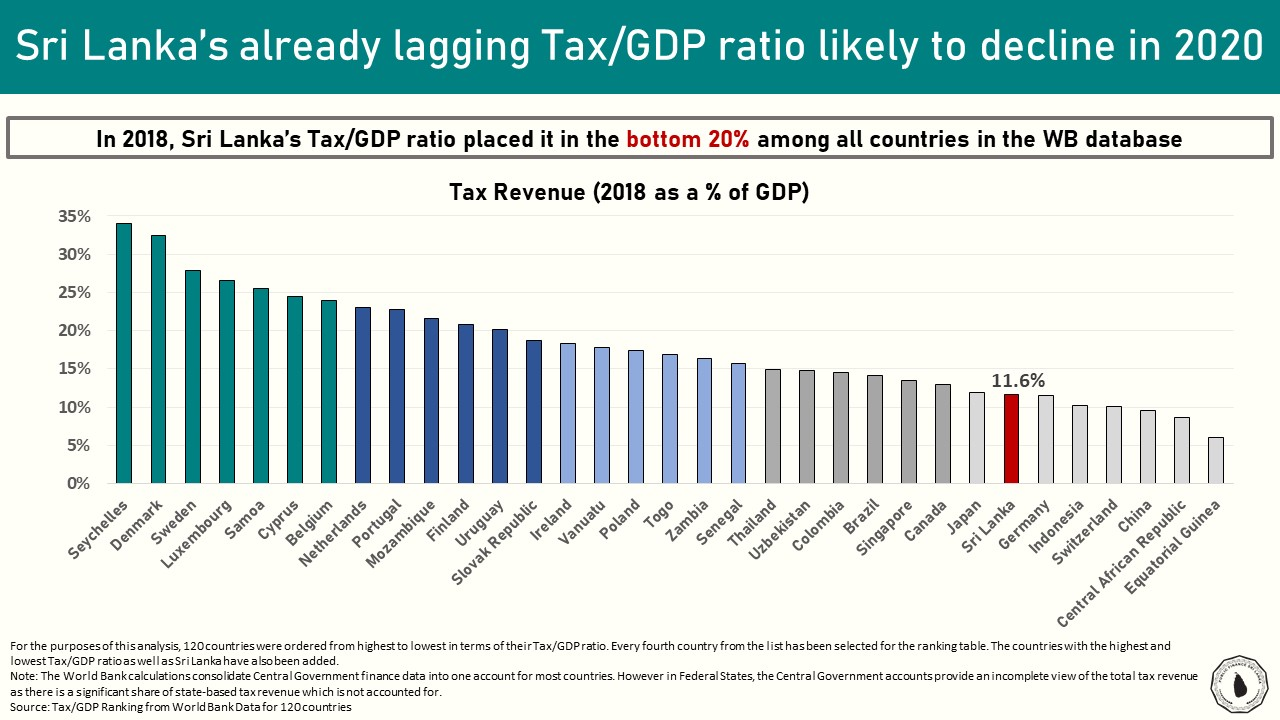 Source: www. publicfinance.lk
Sri Lanka’s Fiscal Indicators weaker relative to regional peers
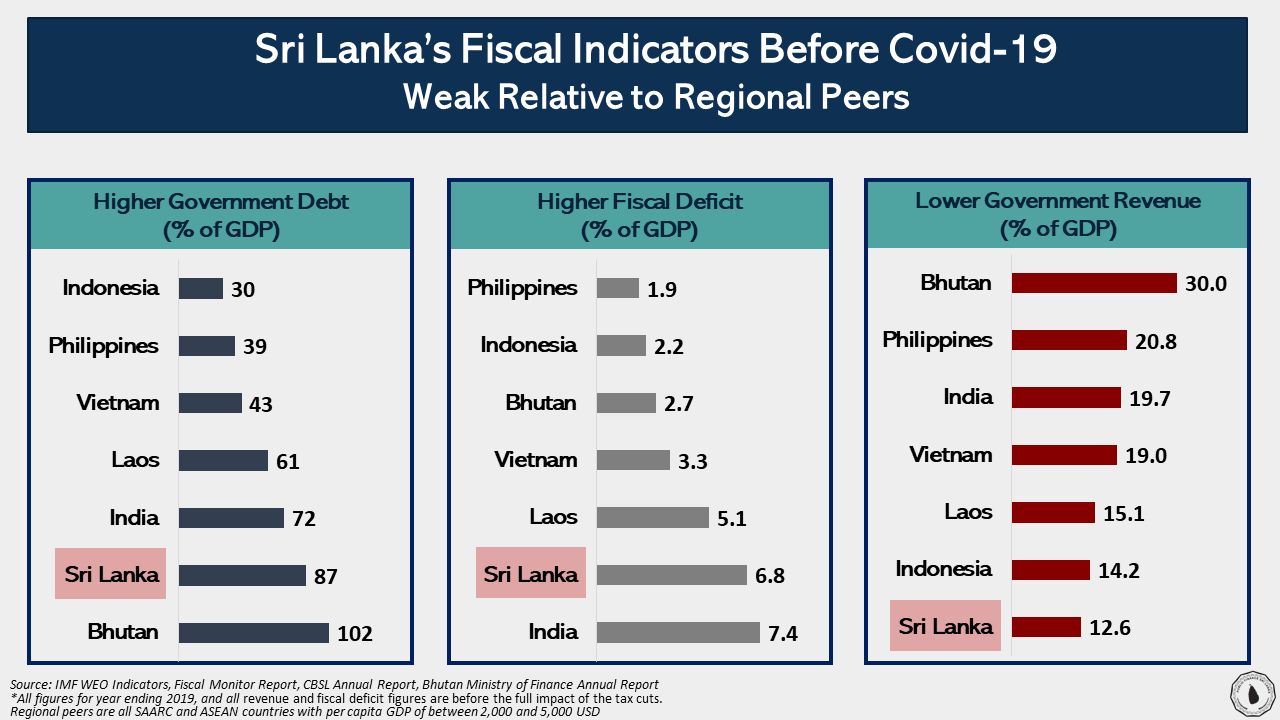 Source: www. publicfinance.lk
Sri Lanka’s Government Revenue heavily dependent on imports
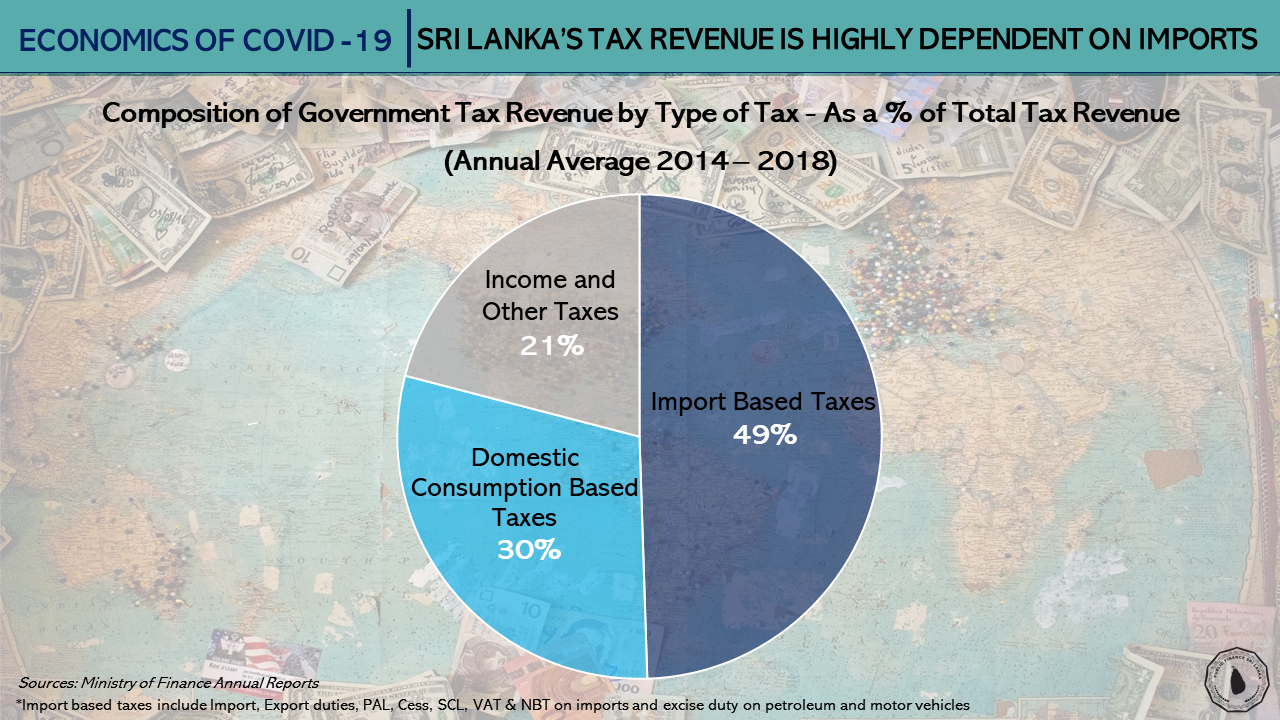 Source: www. publicfinance.lk
Sri Lanka’s Government Revenue heavily dependent on imports
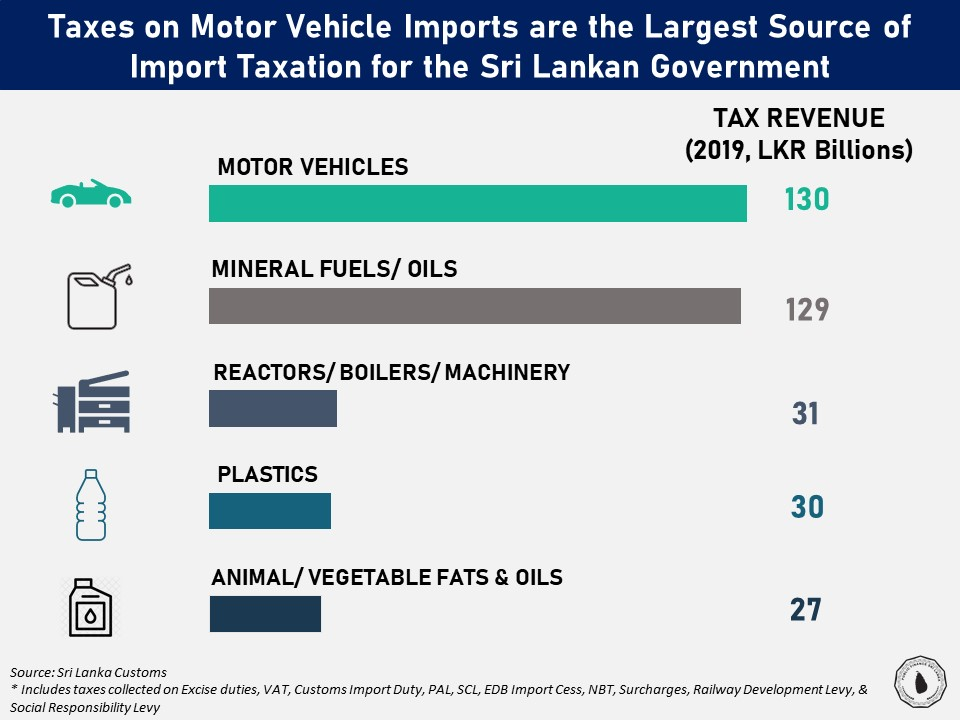 Source: www. publicfinance.lk
Sri Lanka’s Government Revenue heavily dependent on imports
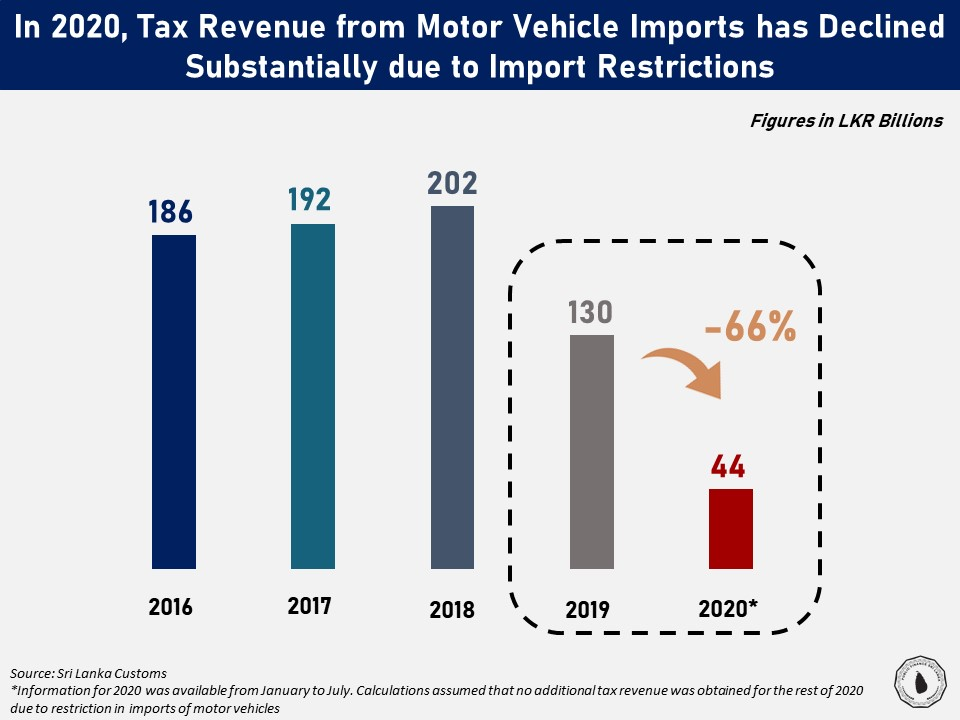 Source: www. publicfinance.lk
Para-tariffs: an attempt to protect domestic industry or recover lost revenue?
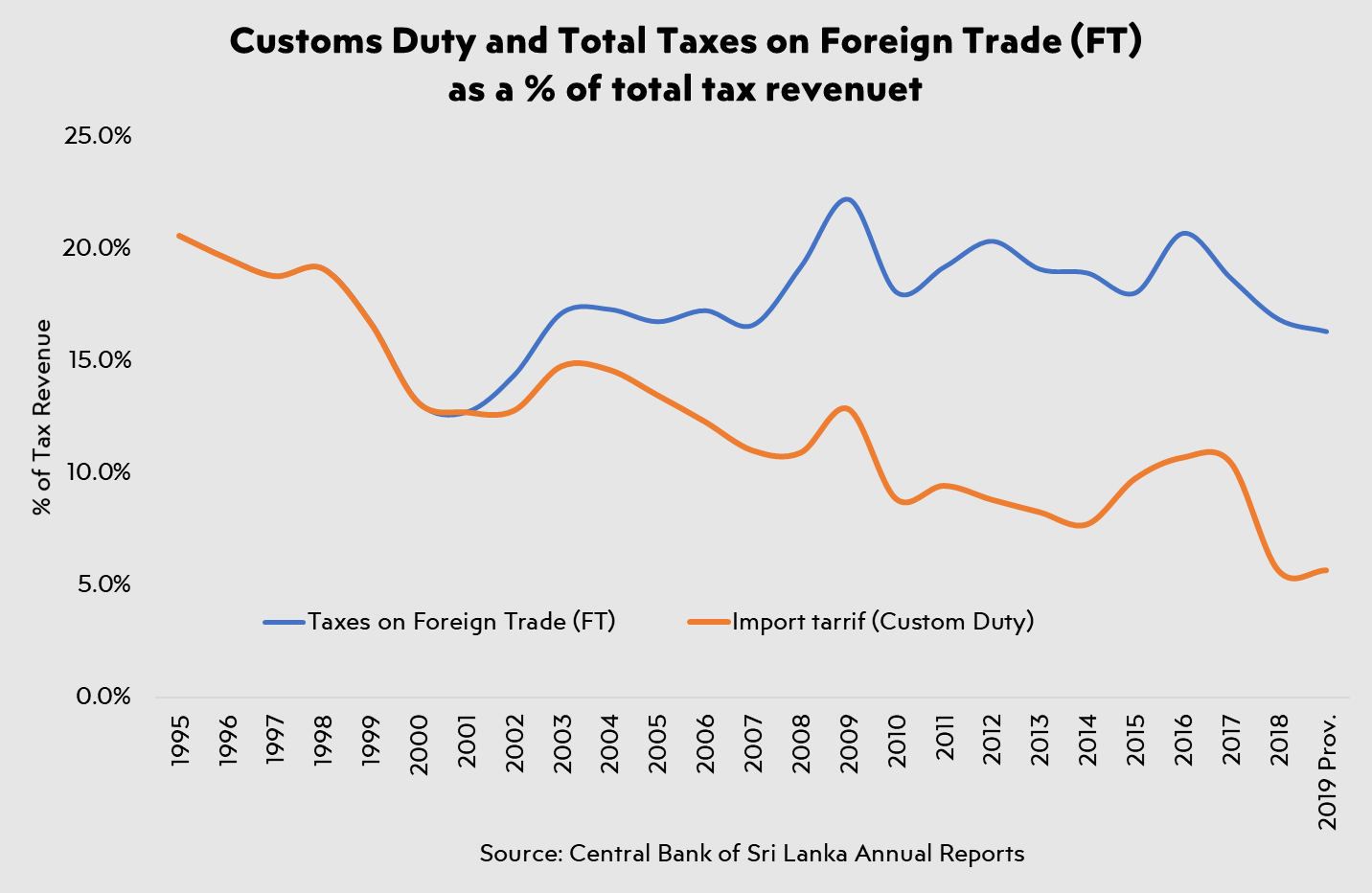